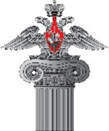 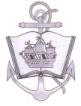 Департамент культуры  Министерства обороны Российской Федерации ФГКУ «Центральная военно-морская библиотека»
Арктические походы советского иамериканского подводных флотов:Обзор литературы
(по материалам изданий из фонда Центральной военно-морской библиотеки)
Меркушов В.А. Записки подводника, 1905-1915 / В.А. Меркушов. ‒ М., 2004. ‒ 623 с. : портр.
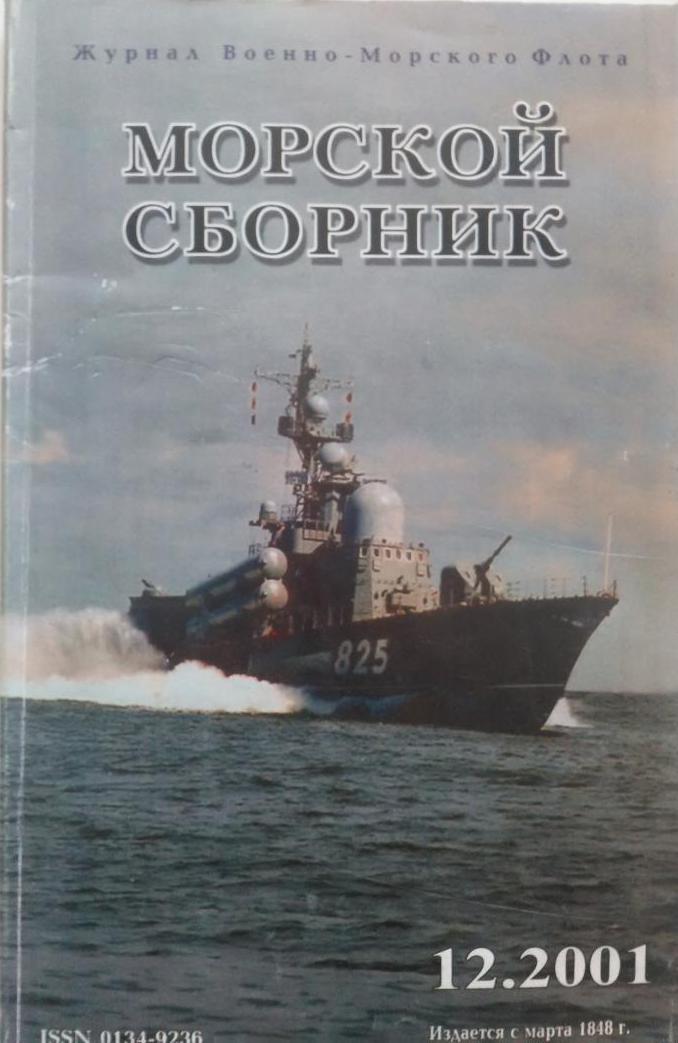 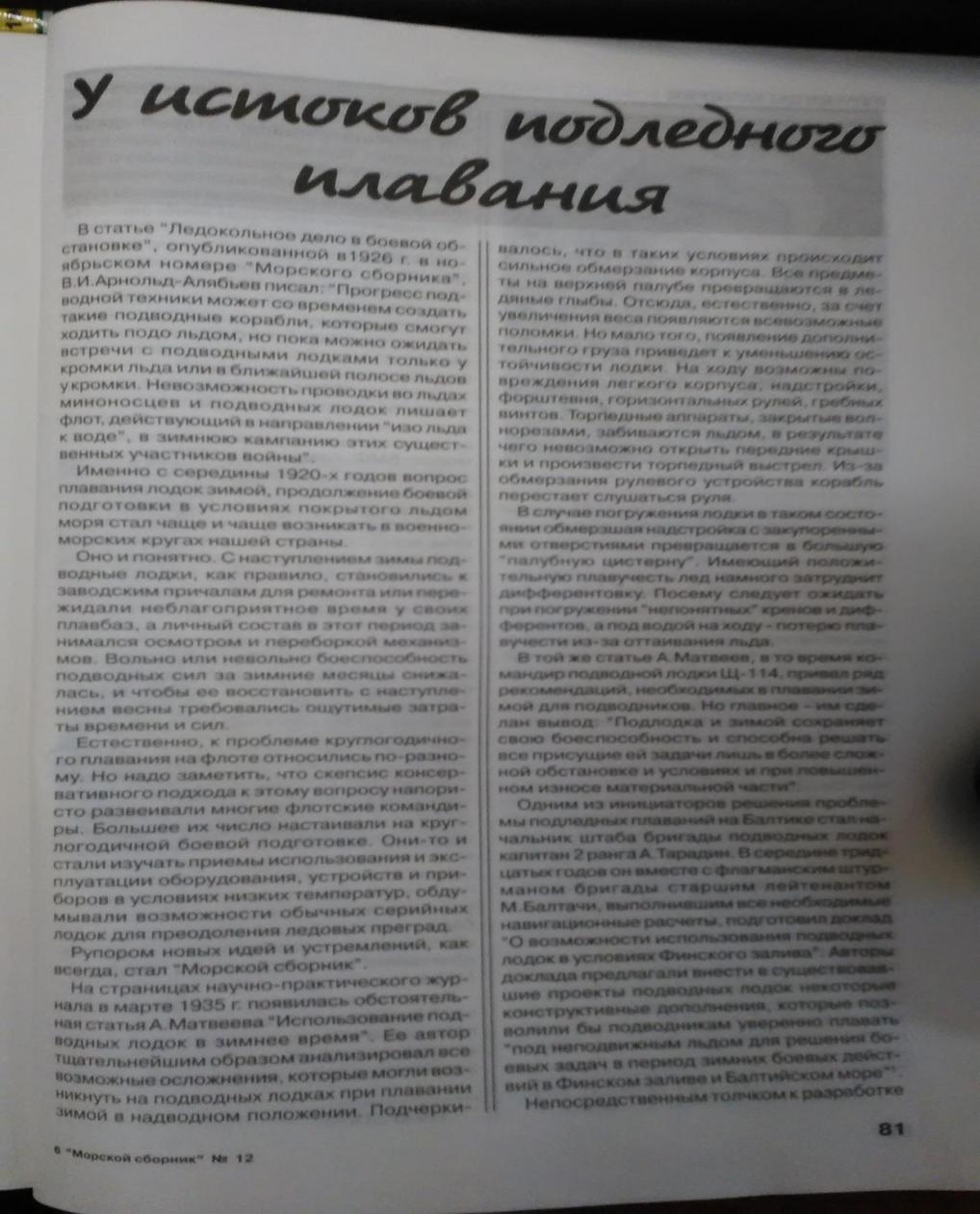 Реданский В.Г. У истоков подлёдного плавания // Мор.сб. - 2001. - № 12. - С. 81-85 : ил., портр.
Свердруп Х. Во льды на подводной лодке / Х. Свердруп. ‒ 2-е изд. - Л., 1932. ‒ 116 с. : фот., карта.
Харальд Свердруп - участник экспедиции на подводной лодке О-12 (руководитель научной части). 	В 1936 г. Харальд Свердруп был назначен директором одного из крупнейших  океанографических институтов ‒ Института им. Скрипса в Калифорнии. Руководил его работой    12 лет. В 1948 г. он вернулся в Норвегию и возглавлял Норвежский полярный институт в Осло (до последних лет своей жизни). Его именем названа скала у мыса Мод  на восточном берегу Таймыра.
Хьюберт Уилкинс, 1926 годОрганизатор  и руководиель экспедиции к Северному полюсу на ПЛ О-12 «Наутилус»
Автор презентации Ю.А. Мухина – заведующая библиографическим отделом ЦВМБ.
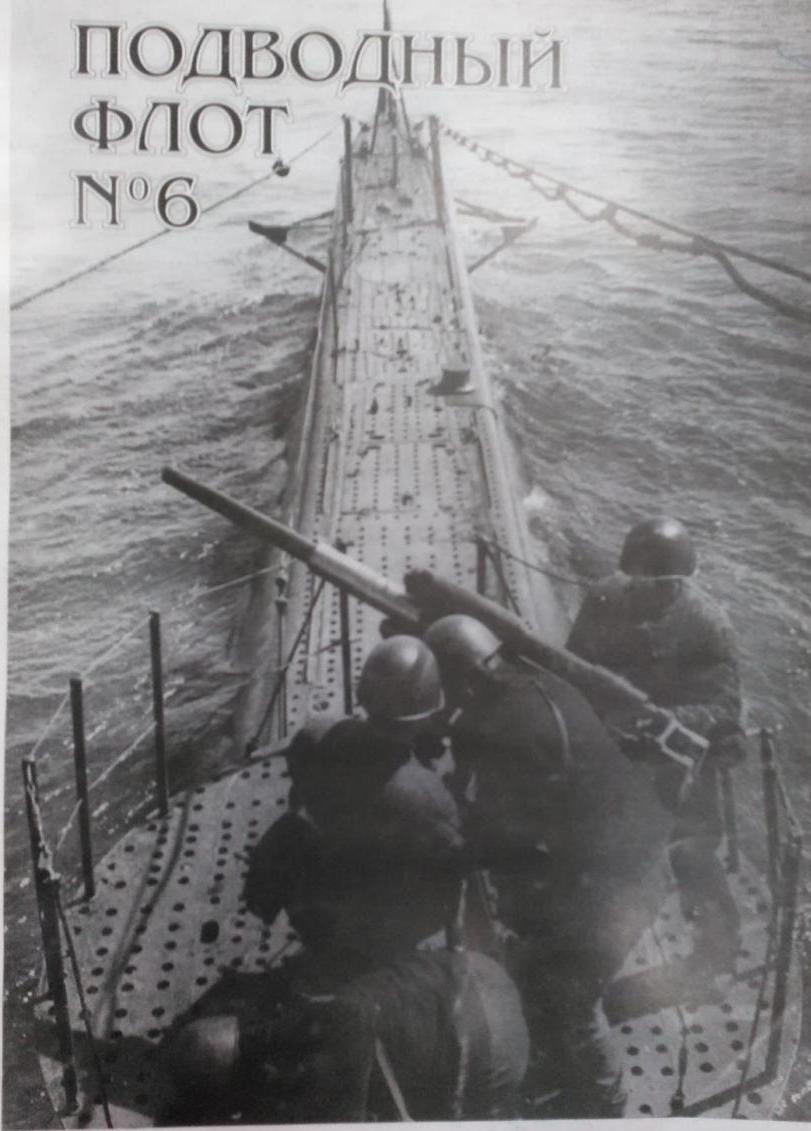 «Проводка подлодок вполне возможна Северным морским путём»: Документы 
о первом плавании подводной лодки [Щ-423] вдоль северного побережья СССР 
/ публ. А.А. Бочарова // Подвод.флот. ‒ 2001. ‒ № 6. ‒ С.6-18: фот., ил.
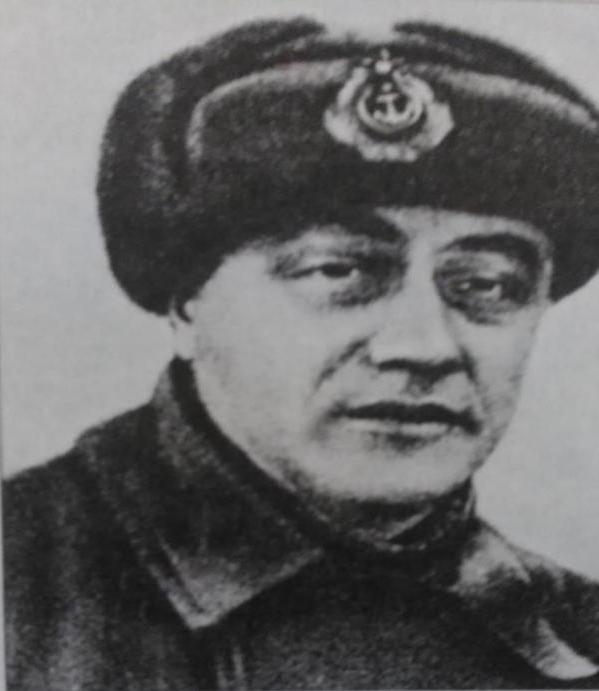 Фотография экипажа ПЛ Щ-423.
В верхнем ряду слева - командир
лодки И.М. Зайдулин
Командир ПЛ Щ-423 капитан
2 ранга Измаил Матигулович Зайдулин
Дыгало В.А. Экспедиция особого назначения в Северном Ледовитом океане [1940, 1955 гг.] 
// Полярный архив / под ред. П.В. Боярского. ‒ М., 2003. ‒ С. 215-224 : фот.
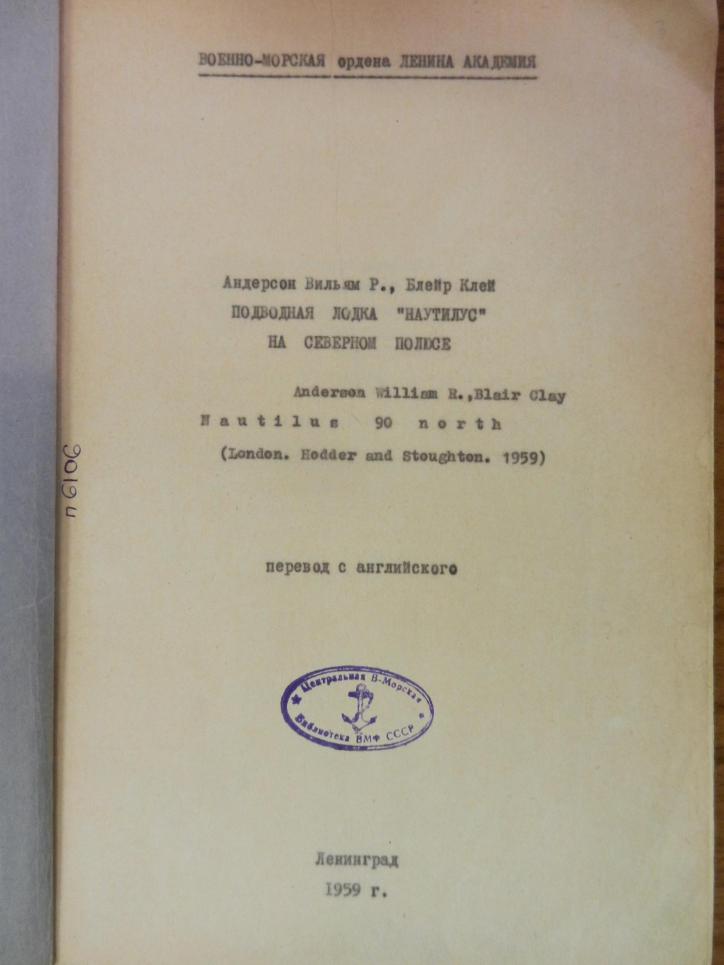 Anderson W. Nautilus 90 North / W. Anderson, C. Blair, Jr. - 
London, 1959. - 190 р.: ill.
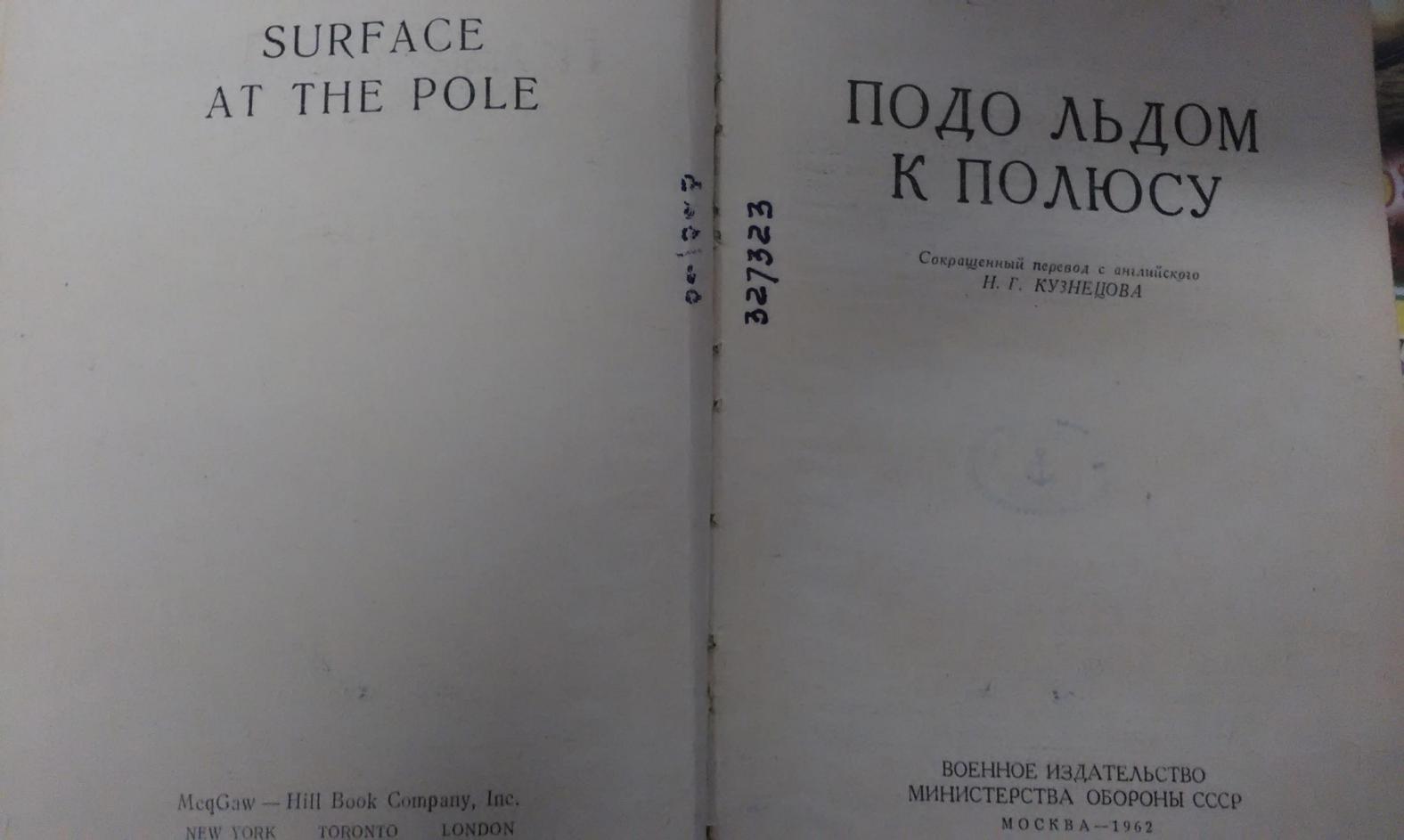 Калверт Дж. Подо льдом к полюсу / Дж. Калверт. ‒ М., 1962. ‒ 208 с. : ил.
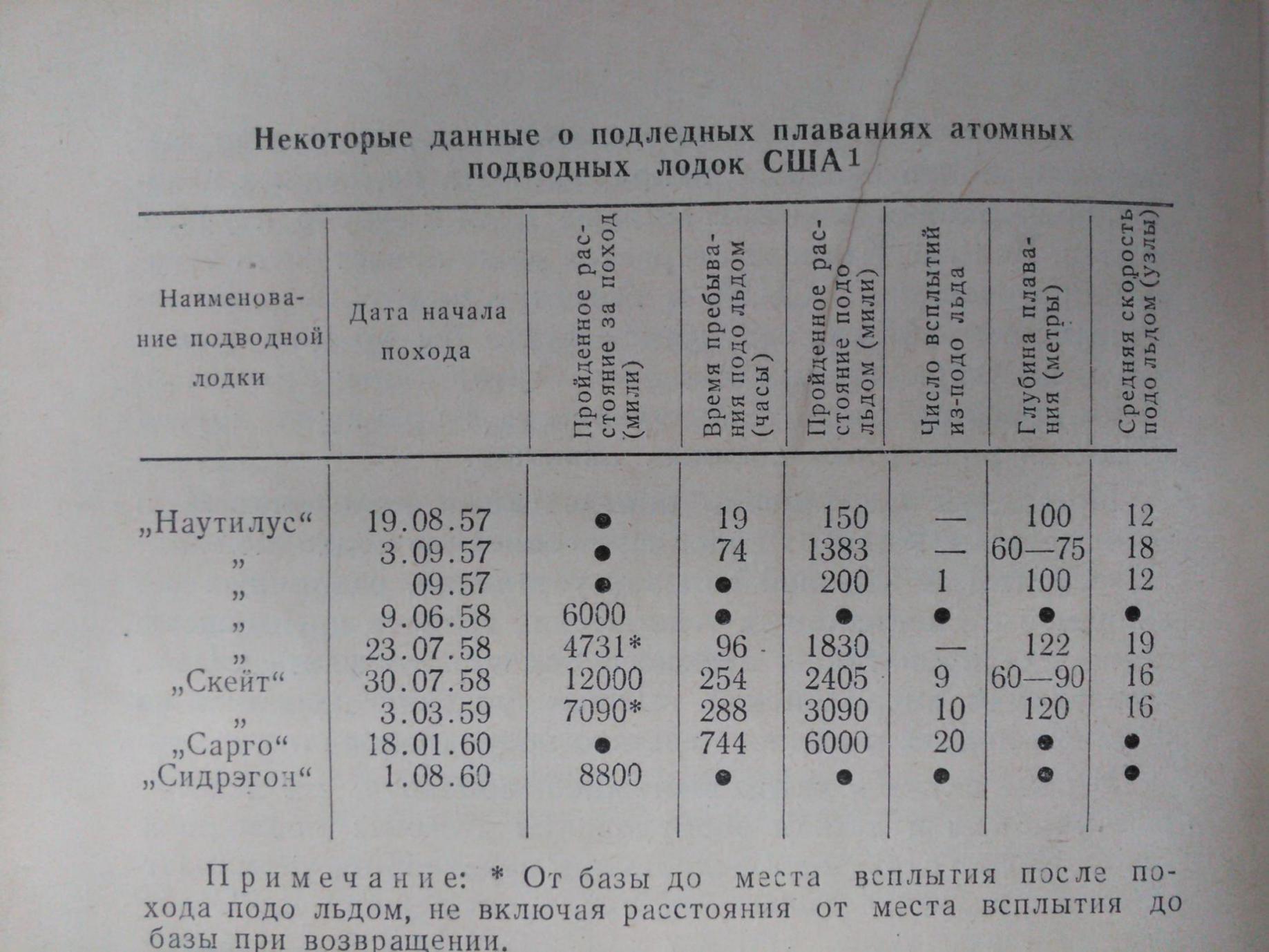 Калверт Дж. Подо льдом к полюсу. - М., 1962. - С.18: табл.
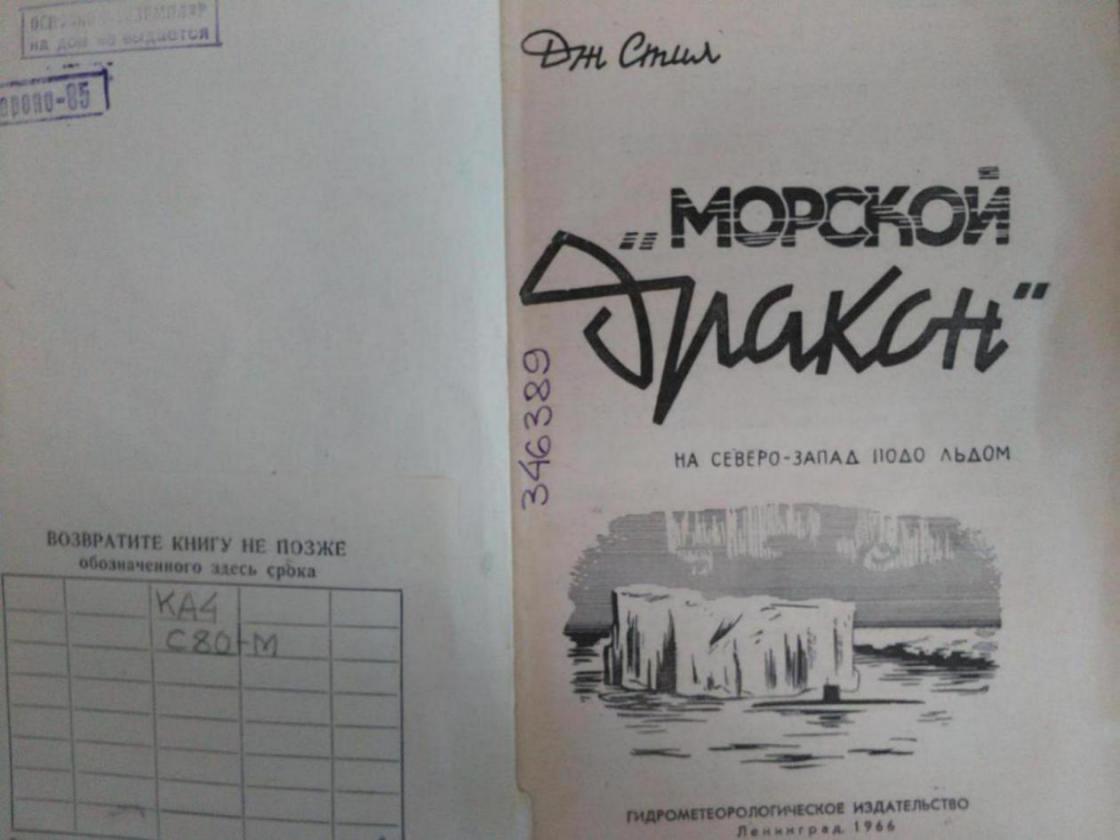 Стил Дж. Морской дракон / Дж. Стил. ‒ Л., 1966. ‒ 271 с. : ил.
Подводный фронт «холодной войны»: сборник. ‒ М. ; СПб., 2002. ‒ 
477 с. : портр., ил. ‒    Библиогр.: с. 474-475.
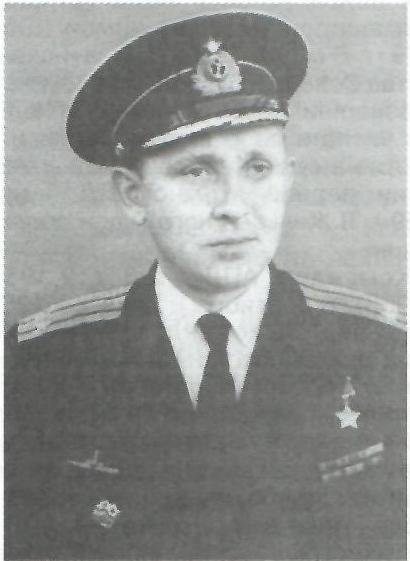 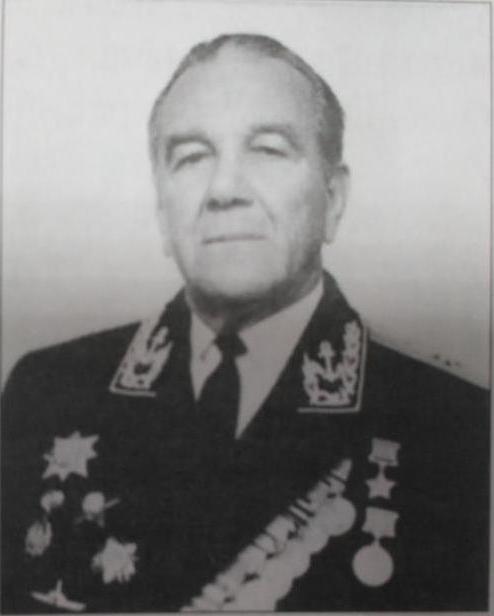 Леонид Гаврилович
Осипенко
(11.05.1920-14.03.1997)
Герой Советского Союза
контр-адмирал
Лев Михайлович
Жильцов
(02.02.1928-27.02.1996)
Герой Советского Союза
контр-адмирал
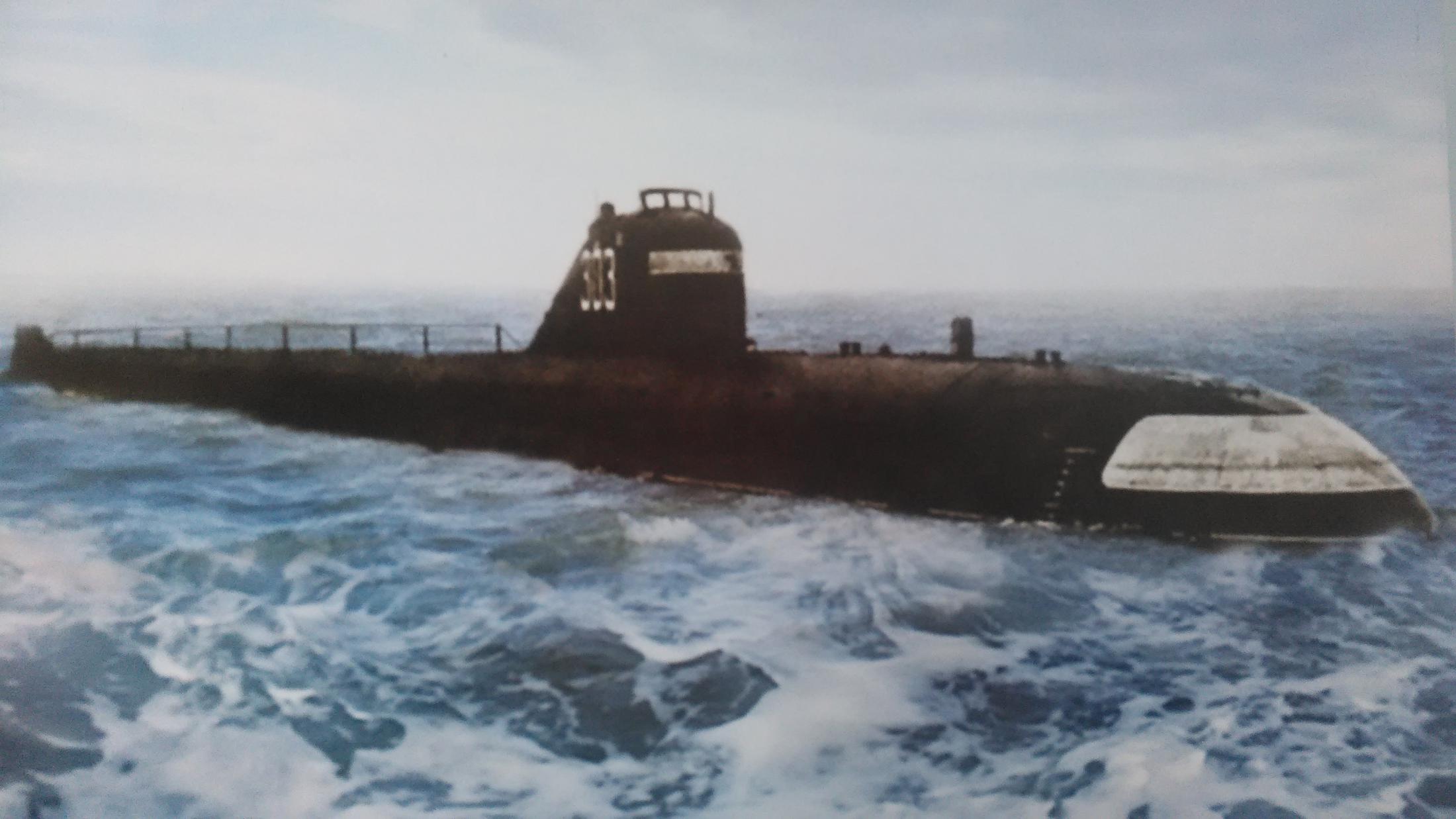 Подводная лодка К-3 (проекта 627)
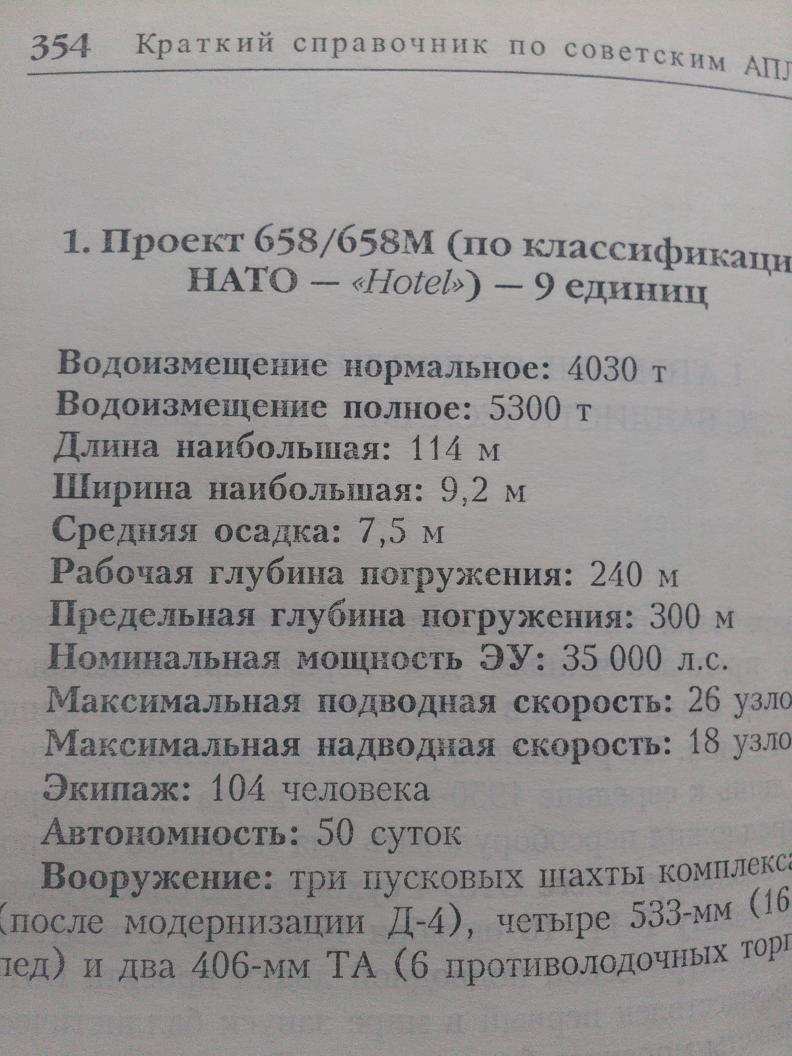 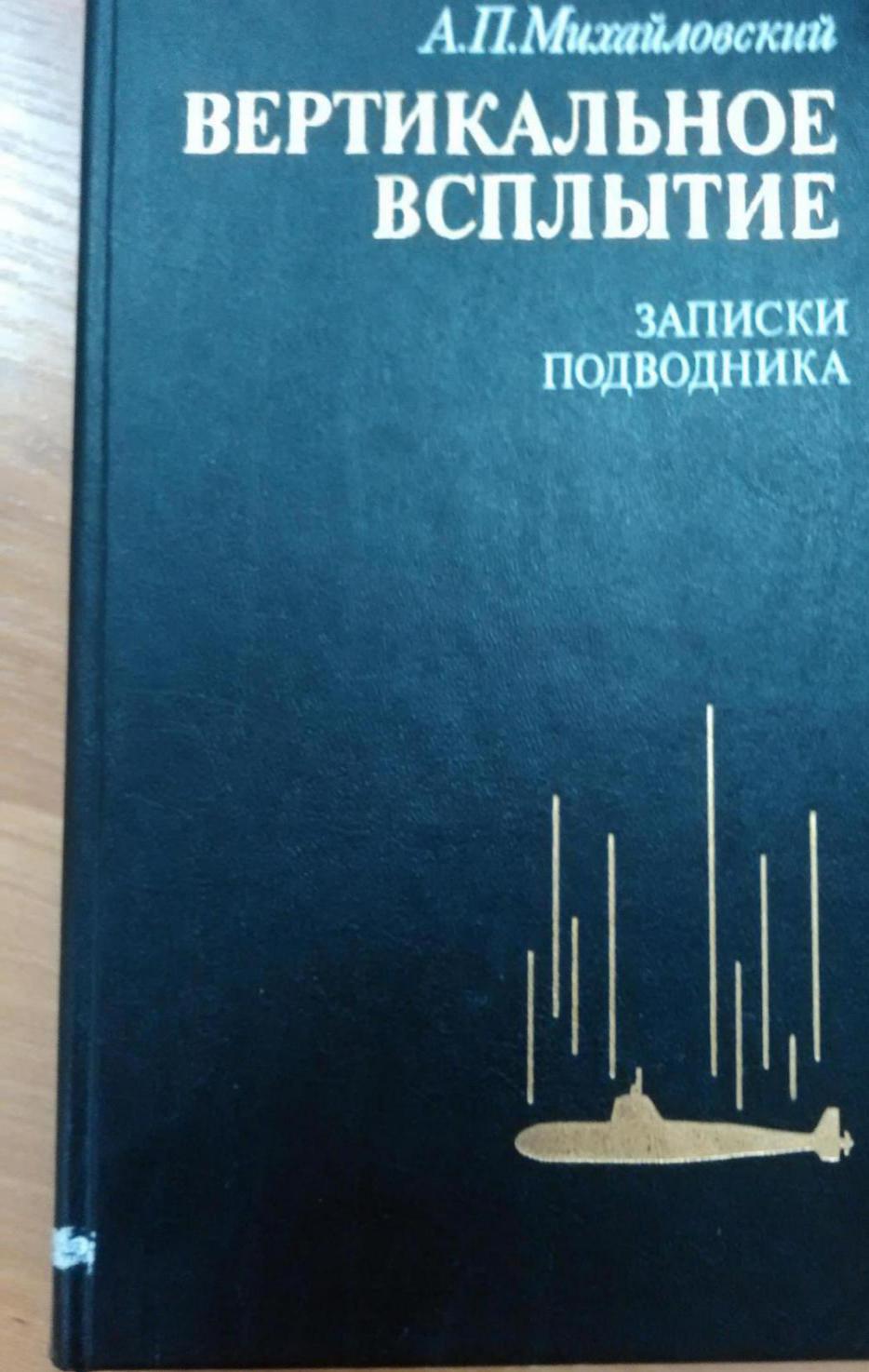 Михайловский А.П. Вертикальное всплытие / А.П. Михайловский. ‒ СПб., 1995. ‒ 534 с. : портр., ил., карты.
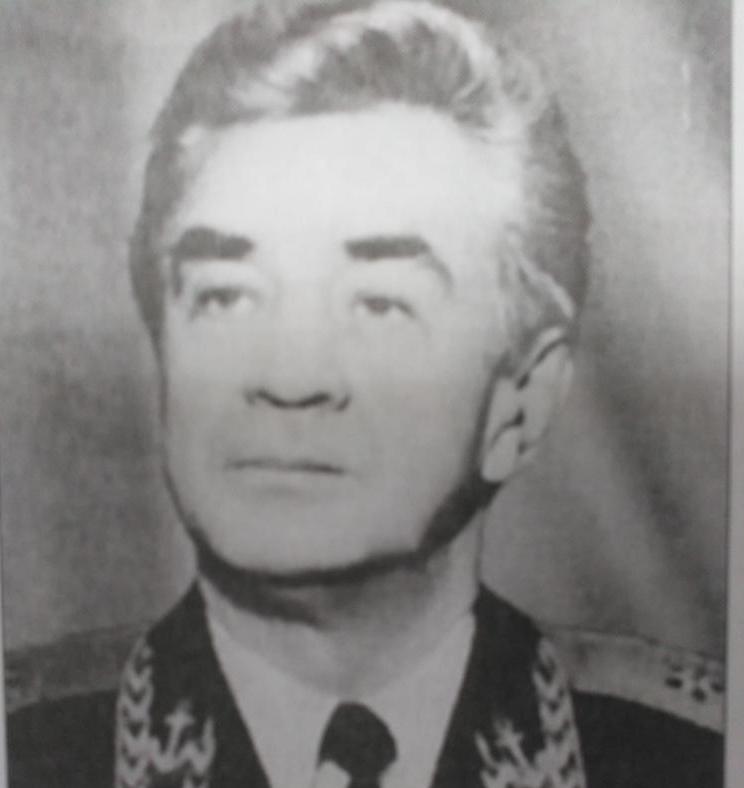 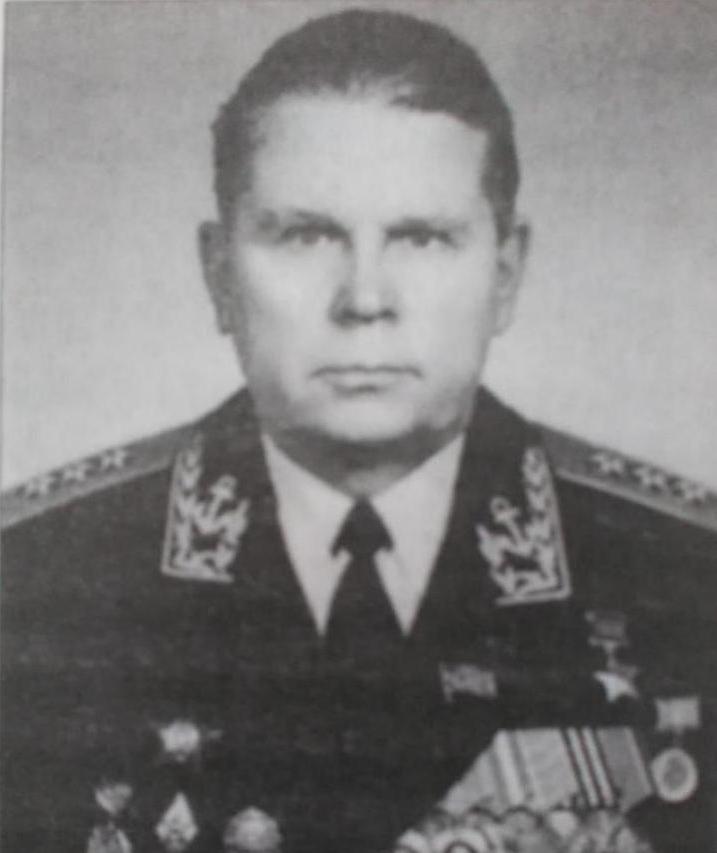 Иван Романович
Дубяга
(16.01.1929-22.02.1999)
Герой Советского Союза
контр-адмирал
Аркадий Петрович
Михайловский
(22.06.1925-17.05.2011)
Герой Советского Союза
адмирал
Голосов Р.А. Освоение Арктики и подводный флот России // Воен. мысль. ‒ 2006. ‒ № 3. ‒ С. 46-52 : портр.
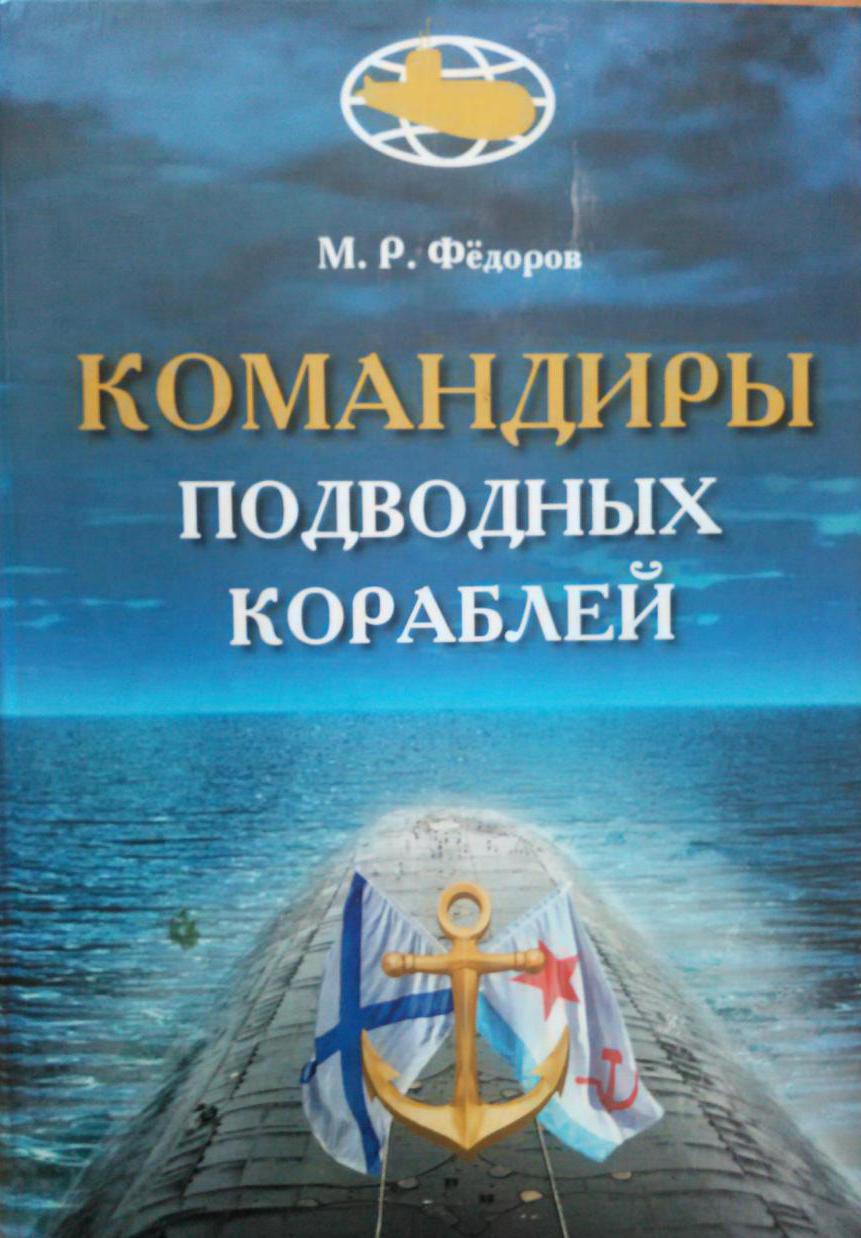 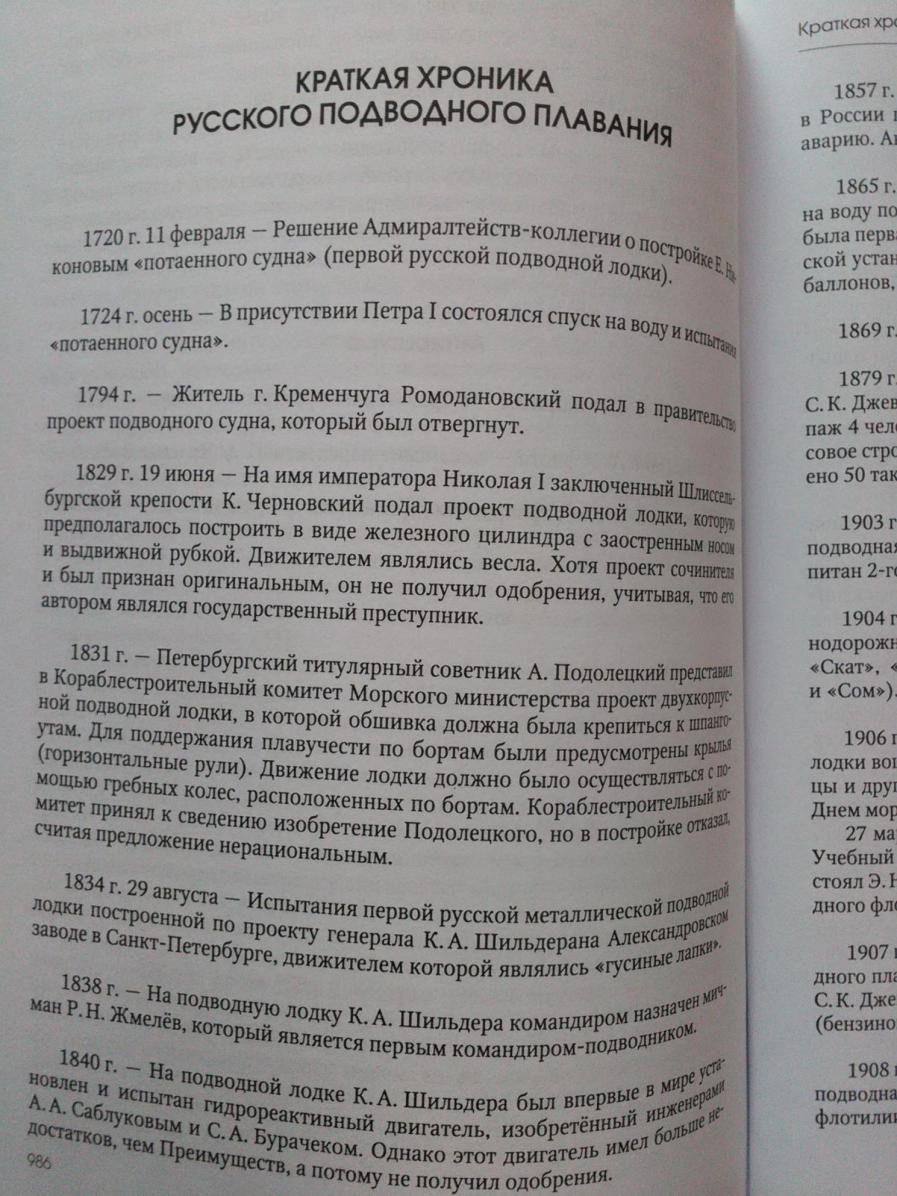 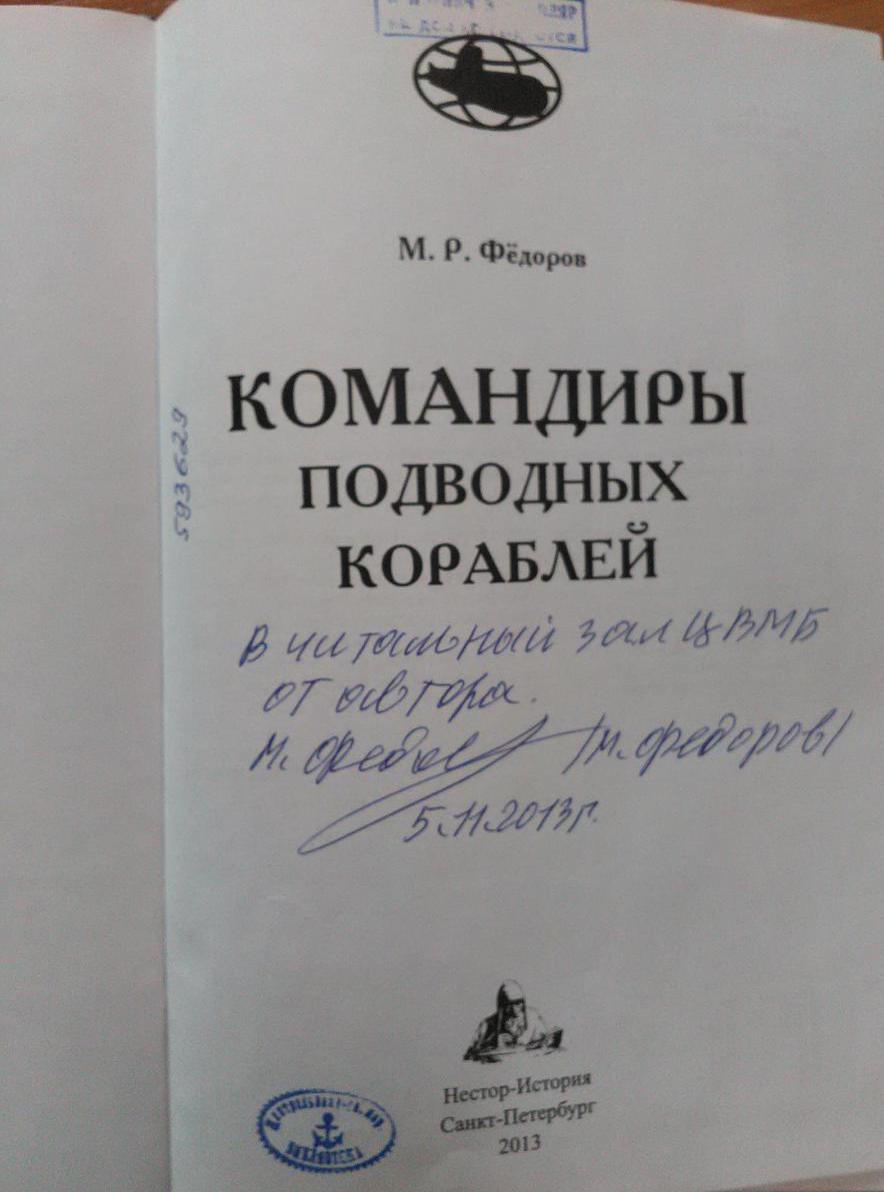 Фёдоров М.Р. Командиры подводных кораблей / М.Р. Фёдоров. - СПб., 2013. -        1016 с.: портр., ил.
Список литературы

Андерсон У. «Наутилус» у Северного полюса : сокр. пер. с англ. // Вокруг света под водой.  ‒ 
С. 17-102.
 
 Дыгало В.А. Экспедиция особого назначения в Северном Ледовитом океане [1940, 1955 гг.] 
// Полярный архив / под ред. П.В. Боярского. ‒ М., 2003. ‒ С. 215-224 : фот.  
Калверт Дж. Подо льдом к полюсу / Дж. Калверт. ‒ М., 1962. ‒ 208 с. : ил.
Меркушов В.А. Записки подводника / В.А. Меркушов. ‒ М., 2004. ‒ 623 с. : портр. 
Михайловский А.П. Вертикальное всплытие / А.П. Михайловский. ‒ СПб., 1995. ‒ 534 с. : портр, ил., карты.
 Подводный фронт «холодной войны»: сборник. ‒ М. ; СПб., 2002. ‒ 477 с. : портр., ил. ‒ Библиогр.: 
 с. 474-475. 

 Свердруп Х. Во льды на подводной лодке / Х. Свердруп. ‒ Л., 1932. ‒ 116 с. : фот., карта.
Стил Дж. Морской дракон / Дж. Стил. ‒ Л., 1966. ‒ 271 с. : ил.

Фёдоров М.Р. Командиры подводных кораблей / М.Р. Фёдоров. ‒ СПб., 2013. ‒ 1016 с.: портр. 
*   *   *
Anderson W. Nautilus 90 North / W. Anderson, C. Blair, Jr. - London, 1959. - 190 р.: ill. 

Материалы из периодической печати

Голосов Р.А. Освоение Арктики и подводный флот России // Воен. мысль. ‒ 2006. ‒ № 3. ‒ 
С. 46-52: портр.

«Проводка подлодок вполне возможна Северным морским путём»: Документы о первом плавании подводной лодки [Щ-423] вдоль северного побережья СССР / публ. А.А. Бочарова // Подвод.флот. ‒ 2001. ‒ № 6. ‒ С.6-18: фот., ил.
 Реданский В. У истоков подлёдного плавания // Мор.сб. ‒ 2001. ‒ № 12. ‒ С. 81-85 : портр., ил. 
Чефонов Н. кап. 1 ранга. Сквозь туманы, льды и штормы (к 50-летию первого в истории перехода подводной лодки Северным морским путём) // Мор. сб. ‒ 1990. ‒ № 10. ‒ С. 71-74 : портр., ил.
Центральная военно-морская библиотека:191023, г. Санкт-ПетербургКожевенная линия, д. 42.http://cnlib.ru/Эл. почта: navallib_db@mil.ru
Автор презентации Ю.А. Мухина – заведующая библиографическим отделом ЦВМБ.